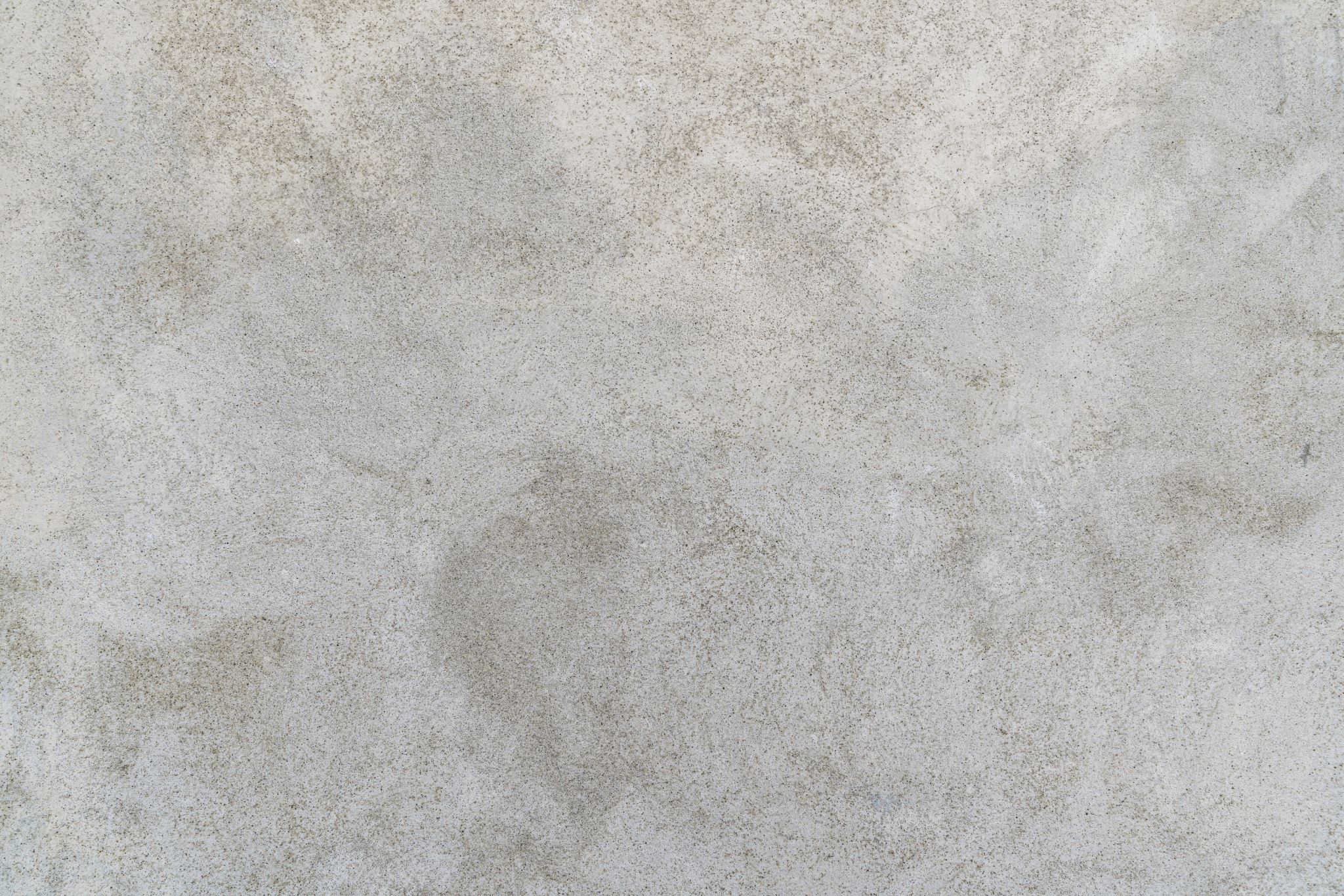 Комплементни и суплементни углови
Биљана Ђукић,  децембар 2020.
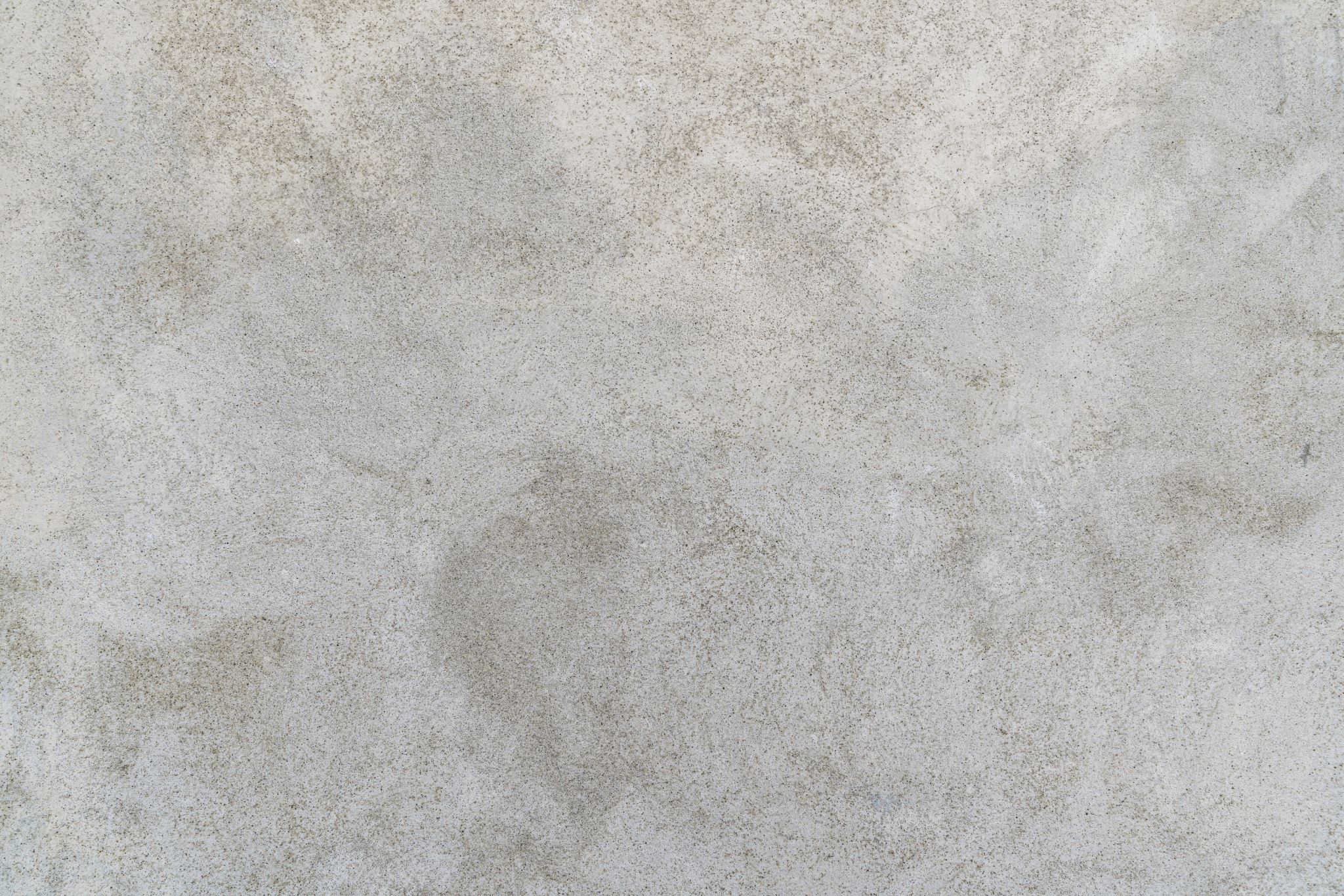 За два угла кажемо да су  к о м п л е м е н т н и  ако је њихов збир једнак 90° (њихов збир је прав угао).
Примјер 1 :    Углови од 40° и 60° нису комплементни.
40° + 60° = 100° ≠ 90°
Примјер 2 :    Углови од 33° и 57° јесу комплементни.
33° + 57° = 90°
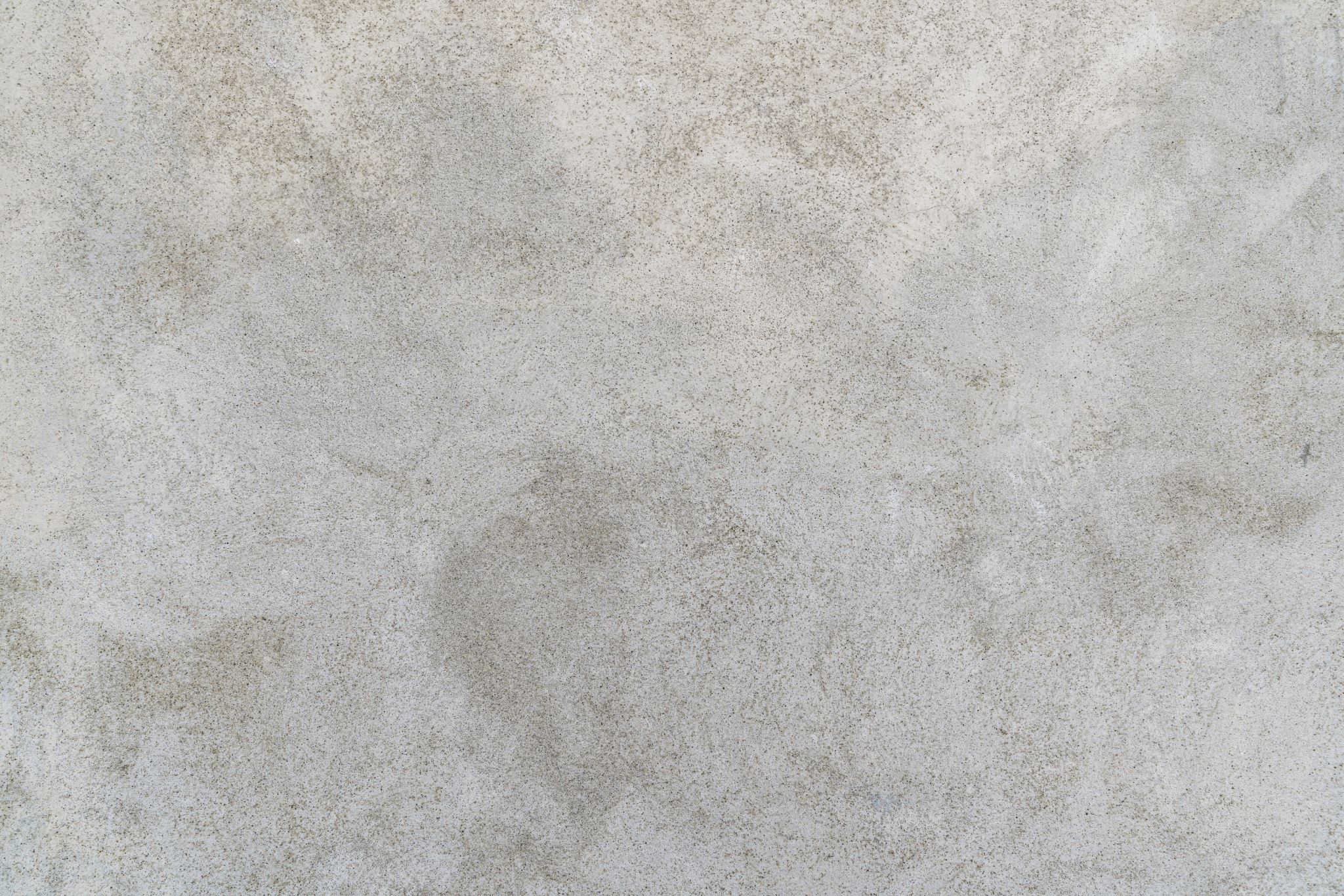 За два угла кажемо да су  с у п л е м е н т н и  ако је њихов збир једнак 180° (њихов збир је опружен угао).
Примјер 3 :    Углови од 95° и 40° нису суплементни.
95° + 40° = 135° ≠ 180°
Примјер 4 :    Углови од 84° и 96° јесу суплементни.
84° + 96° = 180°
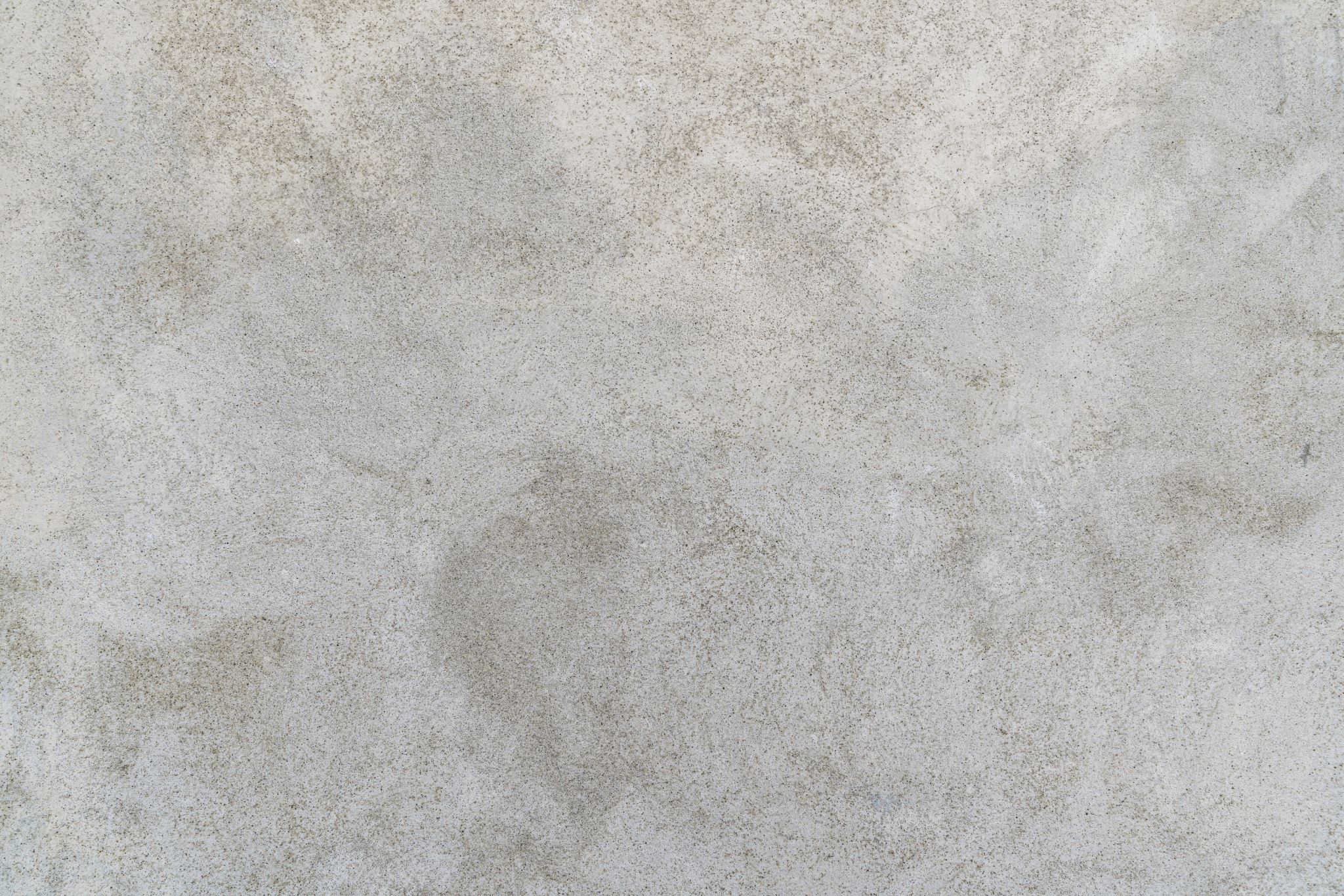 Примјер 5: Дат је угао α = 27° 32' 15'' . Одреди комплементан и                    суплементан угао углу α.
Рјешење:
β +  27° 32' 15'' = 90°
γ +  27° 32' 15'' = 180°
β = 90° -  27° 32' 15''
γ =  180° - 27° 32' 15''
90° = 89° 59' 60''
180° = 179° 59' 60''
89° 59' 60''  
-  27° 32' 15''
179° 59' 60''  
-    27° 32' 15''
62° 27' 45''
152° 27' 45''
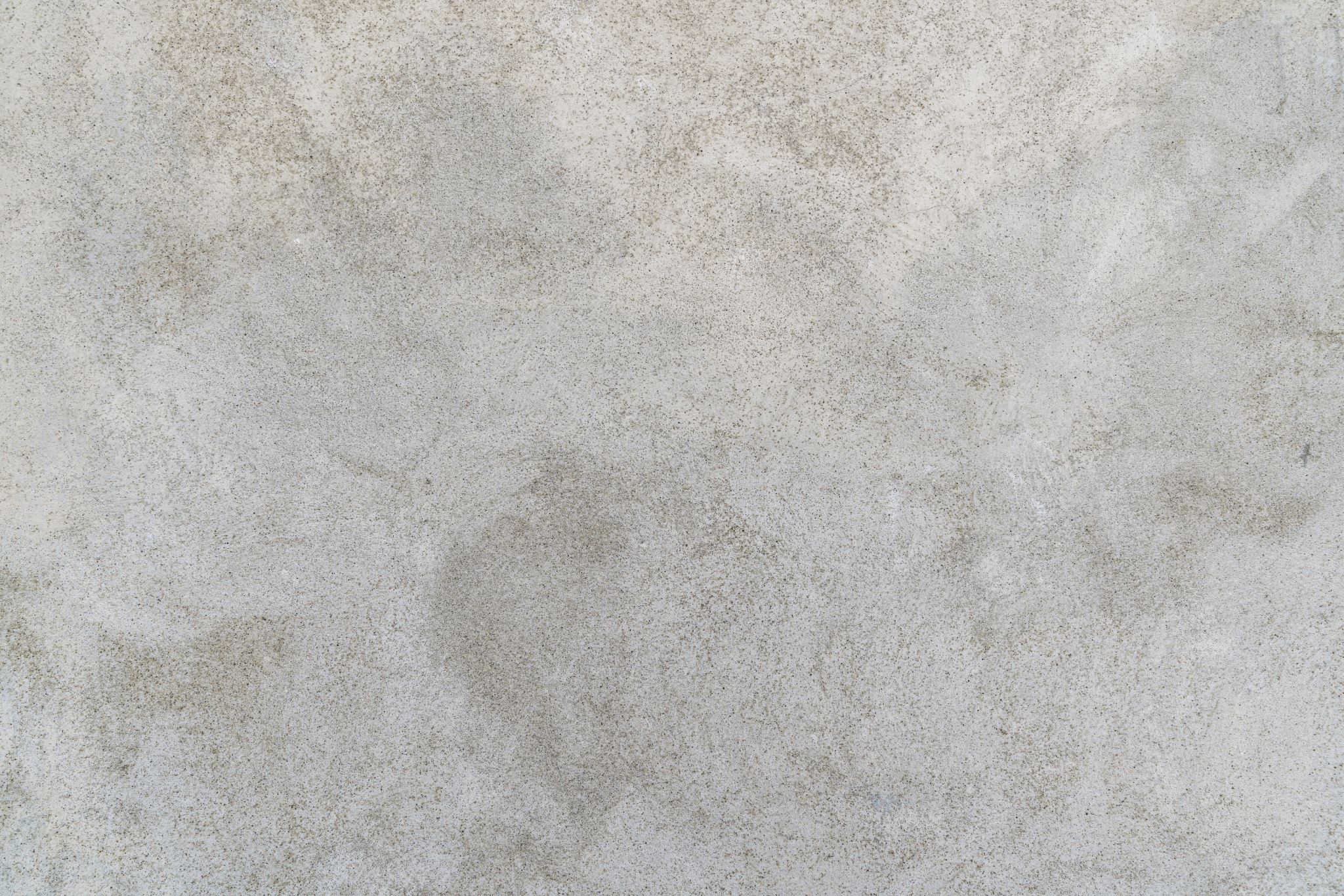 Домаћа задаћа:

Збирка,
26. страница,
задатак 186.
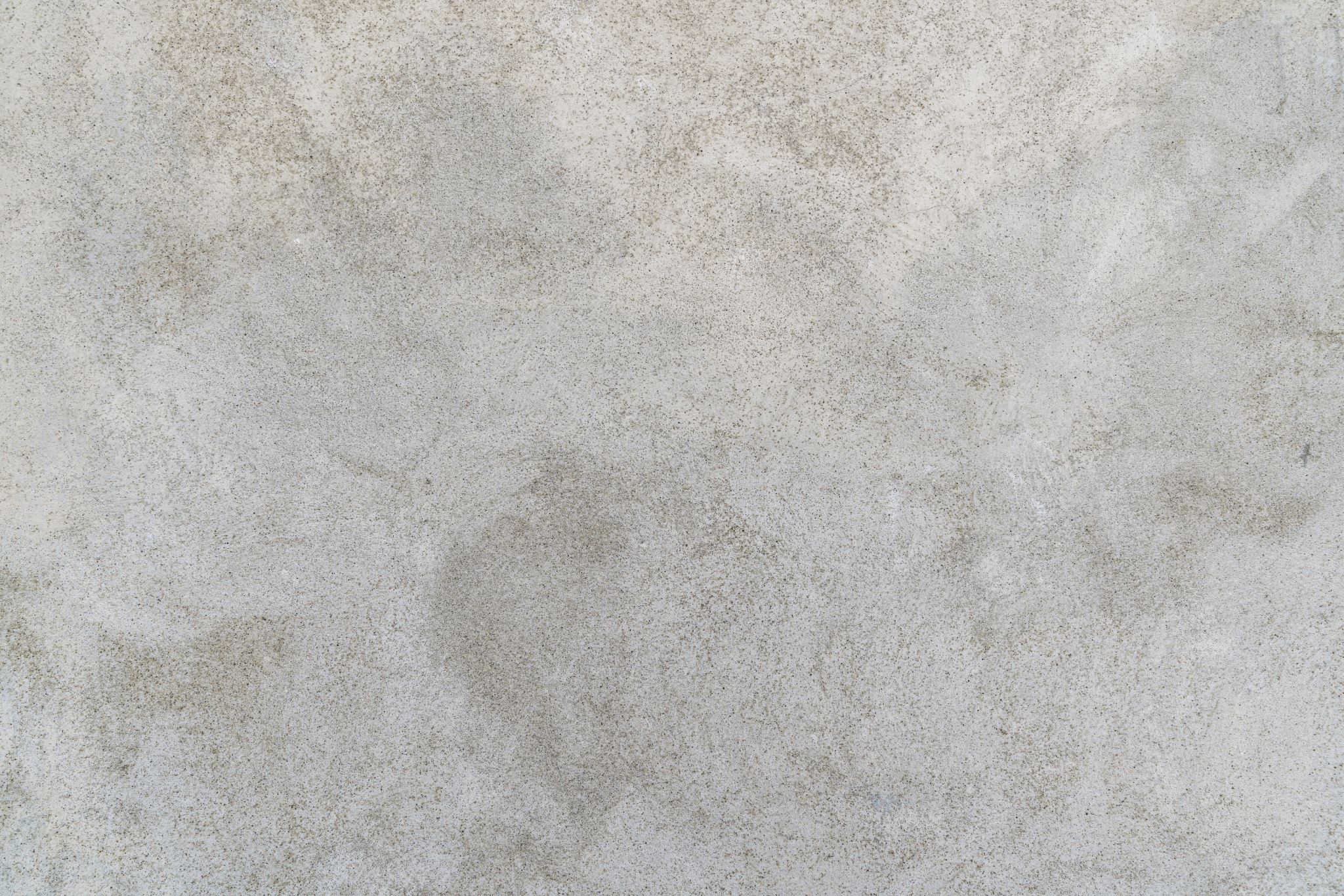 Хвала на пажњи!